Parable of the Rich Man and Lazarus
 Luke 16:13-31
Folktale brought out by Jesus to teach a lesson
Before Jesus there was an Egyptian folktale circulating depicting a rich man dressed in fine linen and a poor man on a straw mat, whose roles were reversed after death…
Brought to Israel by Alexandrian Jews, the folktale was altered to a rich tax collector 
by the name of 
Bar Ma’jan and a poor teacher of the law…
Tax collector
…after death, the teacher of the law strolled along the broad streams of Paradise while the tax collector standing next to the water was unable to reach it to quench his thirst
A Certain rich man, clothed in purple and fine linen, did very well for himself
Luke 16:19
A poor man, Lazarus, begs for crumbs from the table
Luke 16:21
They both die and Lazarus was taken by angels into Abraham’s bosom, and the rich man was buried
R.I.P.
Lazarus
“Abraham’s Bosom”

This is the only phrase used in the entire Bible. It meant Paradise to the rabbis

To sit on someone’s right side during dinner was to recline in their “bosom”, which is also a position of close friendship.

Lazarus was now at Abraham’s bosom, a place where every Jew wanted to be.
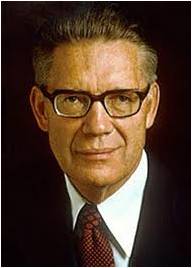 “Paradise, the temporary abode of righteous Abraham as he awaited the day of his resurrection.”
(2)
The tables had been turned. Lazarus was with Abraham in Paradise  and the rich man in torment
Luke 16:22-23
Lazarus had received evil things in life, while the rich man had received good things.

Now Lazarus is comforted, while the man is tormented

“And beside all this, between us and you there is a great gulf fixed…” 

Luke 16:25-26
Lazarus could not bring the man water because of the “great gulf” between them
One can not move from one kingdom to another until after the resurrection.
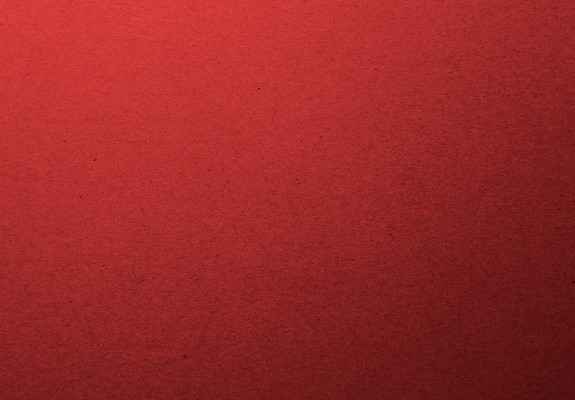 I desire these things be known to my 5 brothers. 



They have the prophets to hear the Word of God.



But if they see me, they will believe. (A sign)


If they haven’t already listened to the Word of God, they will not now.

			Luke 16:27-31
Jesus gave the beggar a name, Lazarus, he may have used this name because of his good friend Lazarus (Mary and Martha’s brother) Lazarus’ name means “Helped of God”  

This parable came just before the raising of Lazarus from the dead
(3)
Perhaps this parable condemns those who seek for a sign but also  reminds the Pharisees to take care of the poor.
Food
“”Therefore, if any man shall take of the abundance which I have made, and impart not his portion, according to the law of my gospel, unto the poor and the needy, he shall, with the wicked, lift up his eyes in hell, being in torment”
D&C 104:18